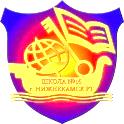 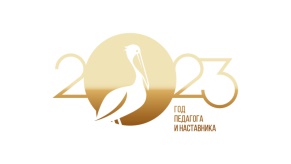 Муниципальное бюджетное общеобразовательное учреждение 
«Средняя общеобразовательная школа №16 с углубленным изучением 
отдельных предметов» Нижнекамского муниципального района 
Республики Татарстан
КРЕАТИВНОЕ МЫШЛЕНИЕ 
КАК КОМПОНЕНТ ФУНКЦИОНАЛЬНОЙ 
ГРАМОТНОСТИ
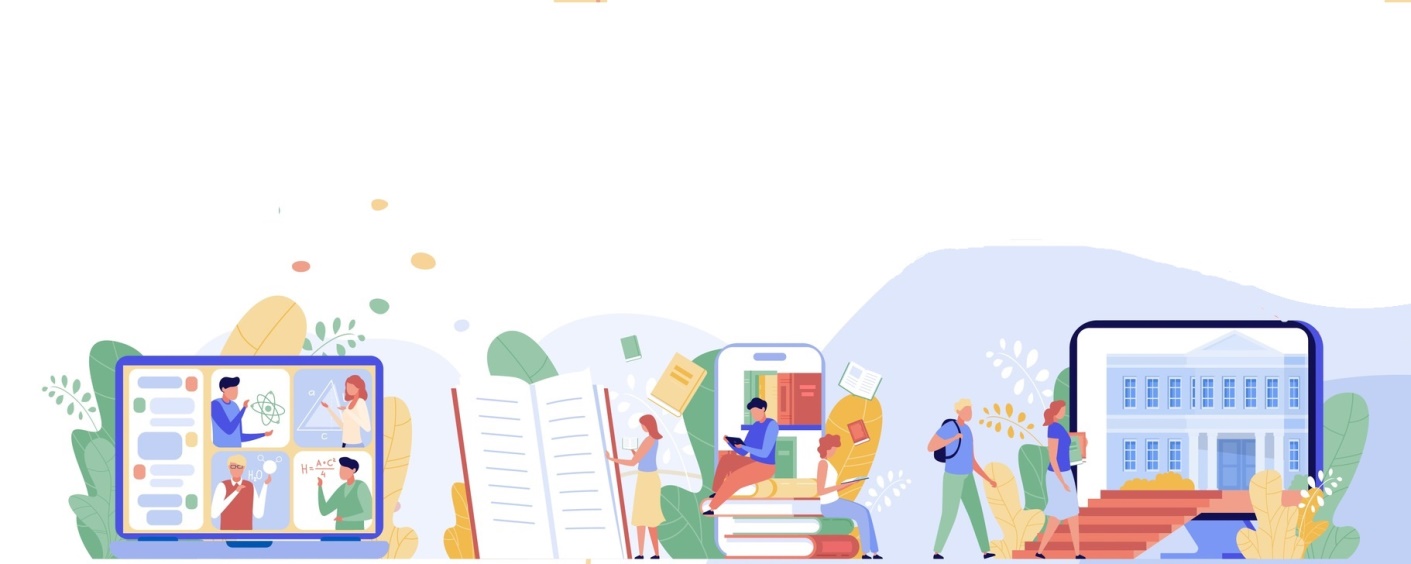 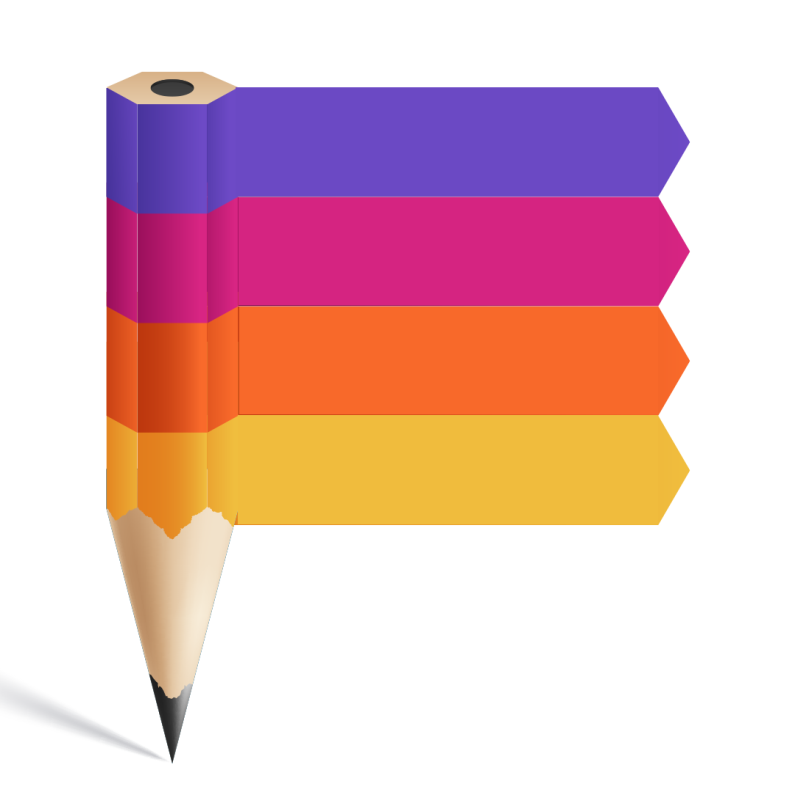 ВВЕДЕНИЕ
видеть вещи с разных точек зрения
понимать и использовать различные техники и материалы
РАЗВИТИЕ КРЕАТИВНОГО МЫШЛЕНИЯ  на уроках изобразительного искусства играет важную роль в формировании личности ученика.
развивать свою индивидуальность
развивать свой художественный почерк
Путем применения креативного мышления учащиеся учатся :
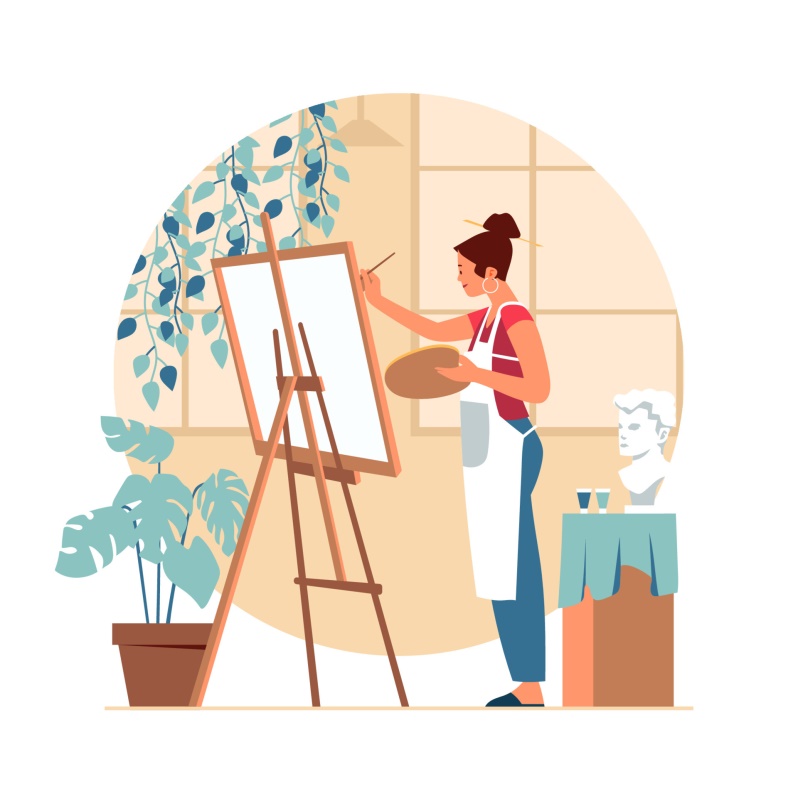 ЗНАЧЕНИЕ КРЕАТИВНОГО МЫШЛЕНИЯ
Креативное мышление — компонент функциональный грамотности, под которым понимают умение человека использовать свое воображение для выработки и совершенствования идей, формирования нового знания, решения задач, с которыми он не сталкивался раньше. По версии PISA, креативное мышление также способствует критически осмысливать свои разработки, совершенствовать их.
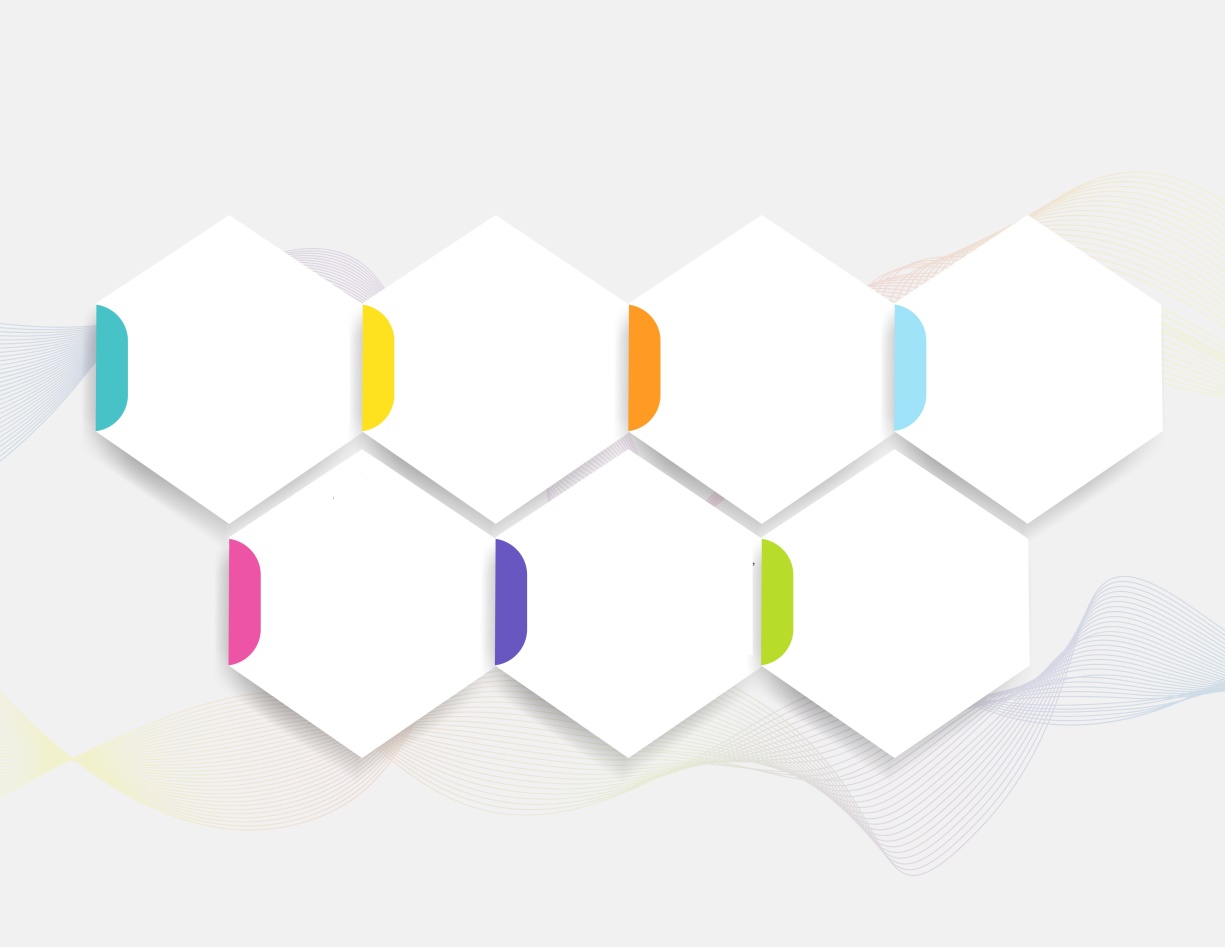 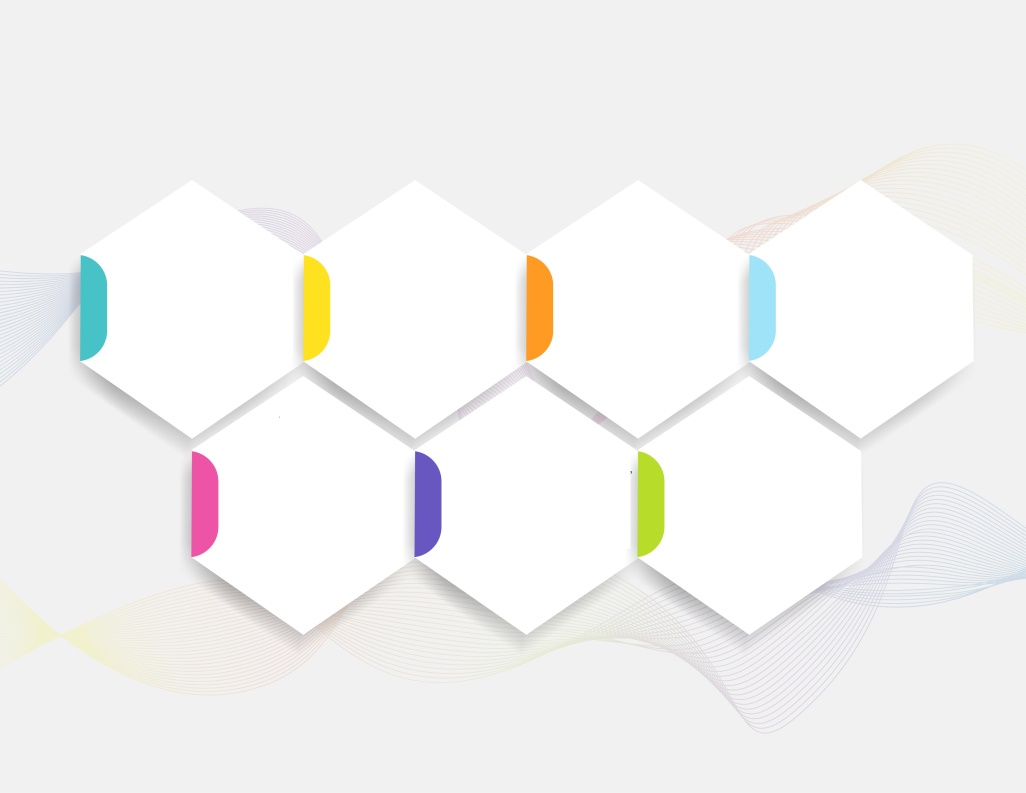 КАК НАУЧИТЬ КРЕАТИВНОМУ МЫШЛЕНИЮ?
Читать, разговаривать и придумывать
Подбирать 
ассоциации
Иллюстри-
ровать
Инсцени-
ровать
Решать головоломки и ребусы
Использовать задачи ТРИЗ
Играть
ТЕОРИЯ РЕШЕНИЯ ИЗОБРЕТАТЕЛЬСКИХ ЗАДАЧ
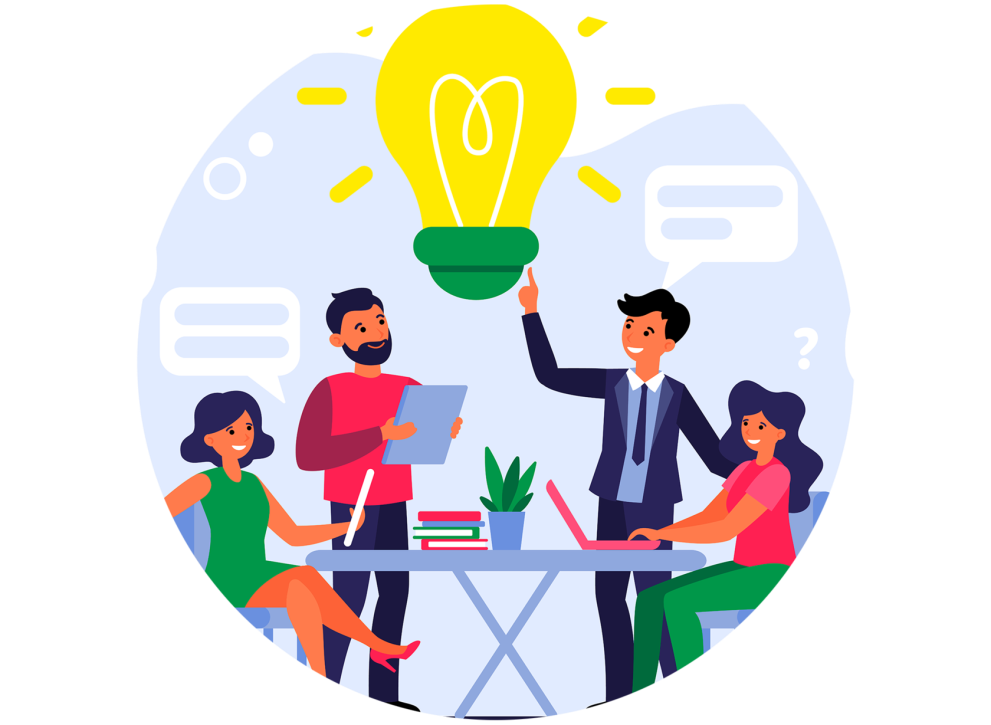 Мозговой штурм — проблема выносится на обсуждение несколькими участниками в группе. Каждый находит как можно больше решений, в том числе самых неожиданных.

Метод аналогий (синектика) — поиск отличий и сходств между объектами, включая себя в качестве того ли иного объекта.

Морфологический анализ — поиск решений для отдельных частей задачи с последующим их сочетанием.

Метод фокальных объектов — поиск ассоциаций исследуемого объекта со случайными объектами.

Метод Робинзона — поиск максимально разнообразных способов применений к предмету.
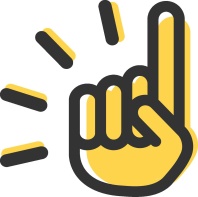 ВАЖНО!
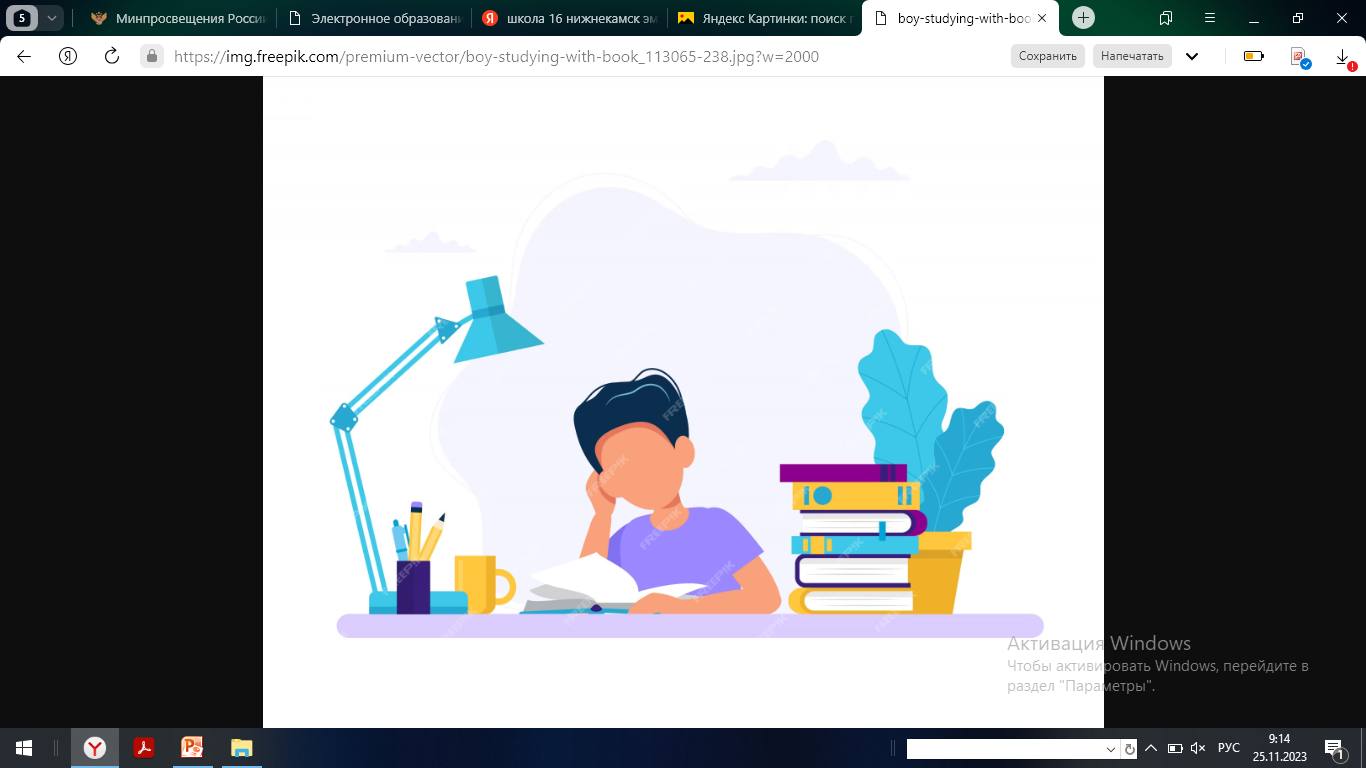 Креативное мышление развивается в безопасной и расслабленной обстановке, поэтому стрессовые периоды перед ВПР или окончанием четверти — точно не время для креативных уроков.
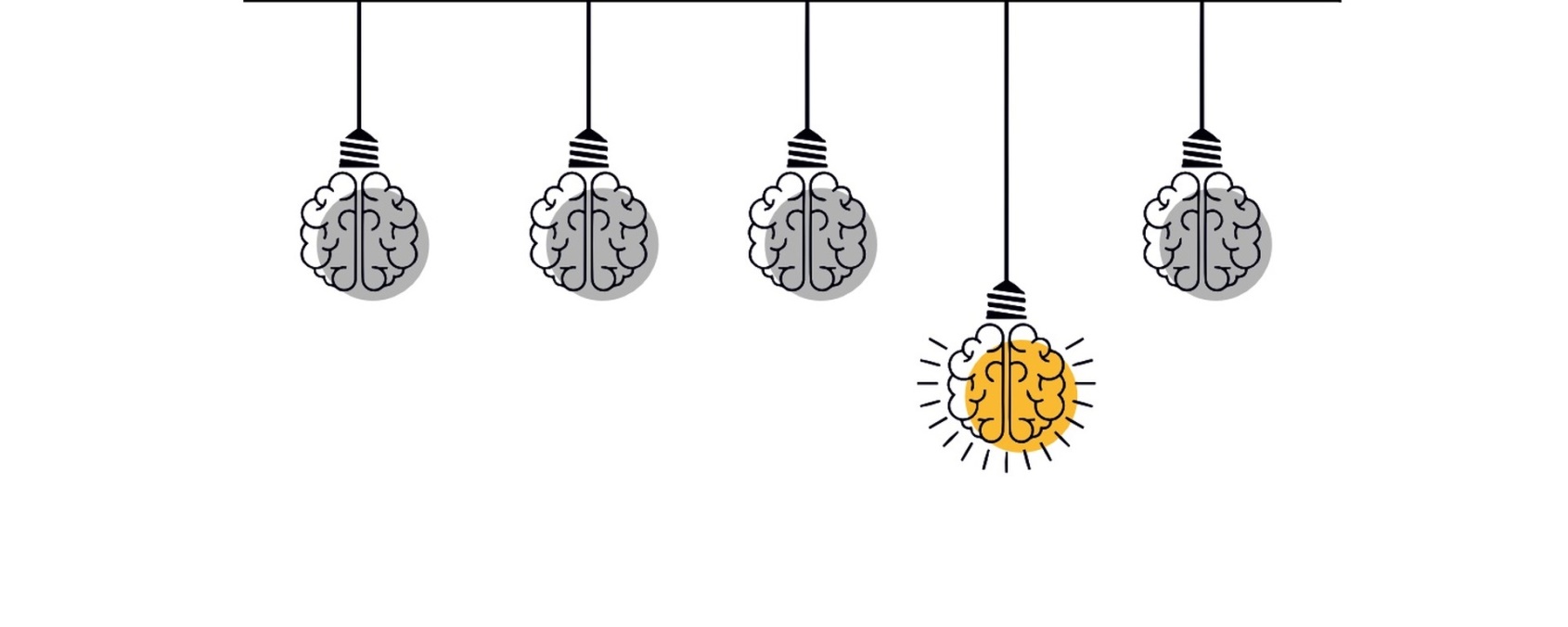 Коллаж
Творческий портрет
Эксперименты с техникой
Изображение звуков
Иллюстрация
Создание карты своего города, села, близкого пространства
Изображение условными знаками
Нейрография
Ниткография
КРЕАТИВНЫЕ ЗАДАНИЯ
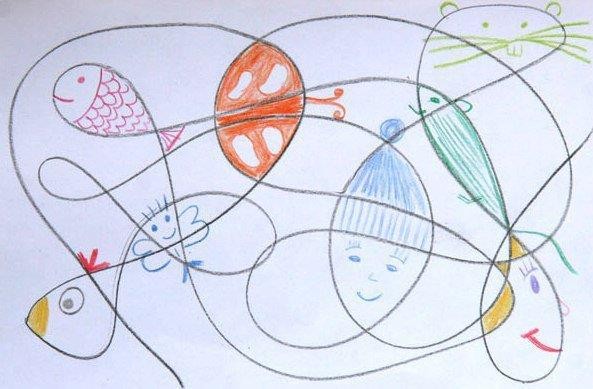 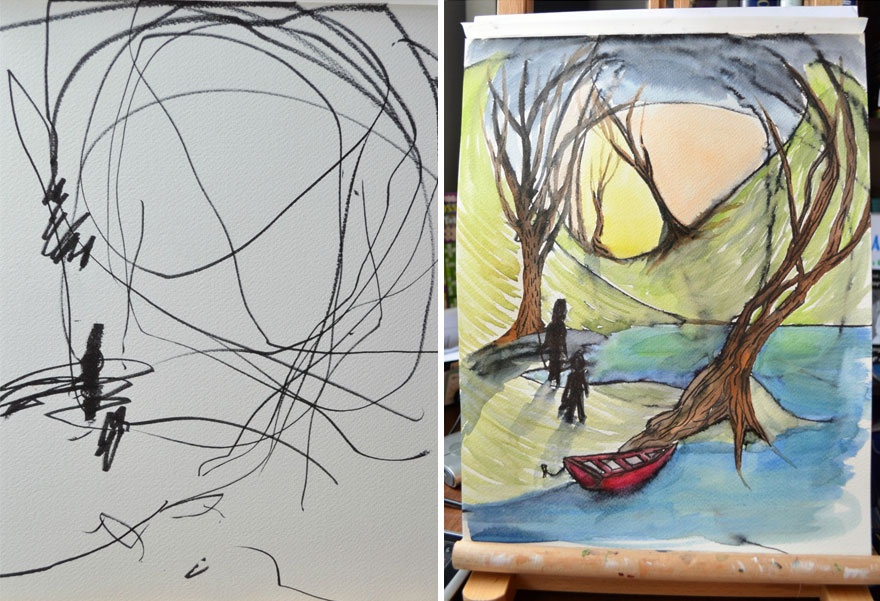 ЗАКЛЮЧЕНИЕ
Таким образом, креативное мышление на уроках изобразительного искусства не только способствует развитию художественных навыков, но и играет важную роль в формировании функциональной грамотности учащихся, помогая им стать более гибкими, креативными и успешными в современном мире.
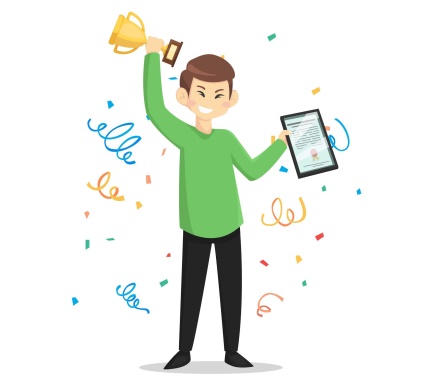